Who is this baby in the manger?
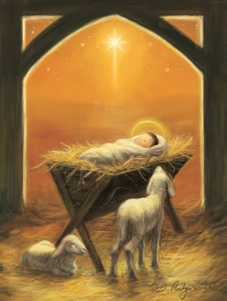 Divine Credentials of Christ
Colossians 1:15-19
15  Who is the image of the invisible God, the firstborn of every creature: 16  For by him were all things created, that are in heaven, and that are in earth, visible and invisible, whether they be thrones, or dominions, or principalities, or powers: all things were created by him, and for him:
17  And he is before all things, and by him all things consist. 18  And he is the head of the body, the church: who is the beginning, the firstborn from the dead; that in all things he might have the preeminence. 19  For it pleased the Father that in him should all fulness dwell;
Jesus and His Relationship to God.
15  Who is the image of the invisible God, the firstborn of every creature:
[Speaker Notes: Paul declared that Jesus was the Image of  the invisible God.]
The Image of the Invisible God.
Colossians 2:9 – For in him dwelleth all the fulness of the Godhead bodily. 
Philippians 2:6 – Who, being in the form of God, thought it not robbery to be equal with God:
[Speaker Notes: He was not created – He is the image of God.

2) He was and is equal with God.]
John 1:1 – In the beginning was the Word, and the Word was with God, and the Word was God. John 1:14 – And the Word was made flesh, and dwelt among us, (and we beheld his glory, the glory as of the only begotten of the Father,) full of grace and truth. John 1:18 – No man hath seen God at any time; the only begotten Son, which is in the bosom of the Father, he hath declared him.
Hebrews 1:1-3 – God, who at sundry times and in divers manners spake in time past unto the fathers by the prophets, 2  Hath in these last days spoken unto us by his Son, whom he hath appointed heir of all things, by whom also he made the worlds; 3  Who being the brightness of his glory, and the express image of his person, and upholding all things by the word of his power, when he had by himself purged our sins, sat down on the right hand of the Majesty on high;
Jesus is the Image of the Invisible God – the Portrait of God.
The Greek Word for image is “eikon” – a reproduction of the exact image, a portrait, Jesus was the portrait of God.
[Speaker Notes: John 10:30 – I and my Father are one. 
Colossians 1:19 – For it pleased the Father that in him should all fulness dwell;]
Jesus is the firsborn of all creation.
Colossians 1:15 – Who is the image of the invisible God, the firstborn of every creature:
[Speaker Notes: The Firstborn does not mean order but it means the primary one. The most important one ever to be born.

He is the primogenitor – the single most important one ever. 

Because He is the firstborn – he possesses the right of authority and inheritance, his position is first and greater than all.

 All rights and privileges belong to Him.]
Psalm 89:27 – Also I will make him my firstborn, higher than the kings of the earth.
Revelation 5:1-6 – And I saw in the right hand of him that sat on the throne a book written within and on the backside, sealed with seven seals. 2  And I saw a strong angel proclaiming with a loud voice, Who is worthy to open the book, and to loose the seals thereof? 3  And no man in heaven, nor in earth, neither under the earth, was able to open the book, neither to look thereon.
4  And I wept much, because no man was found worthy to open and to read the book, neither to look thereon. 5  And one of the elders saith unto me, Weep not: behold, the Lion of the tribe of Juda, the Root of David, hath prevailed to open the book, and to loose the seven seals thereof. 6  And I beheld, and, lo, in the midst of the throne and of the four beasts, and in the midst of the elders, stood a Lamb as it had been slain, having seven horns and seven eyes, which are the seven Spirits of God sent forth into all the earth.
Jesus and His Relationship to the World – He is Creator.
Colossians 1:16-17 – For by him were all things created, that are in heaven, and that are in earth, visible and invisible, whether they be thrones, or dominions, or principalities, or powers: all things were created by him, and for him: 17  And he is before all things, and by him all things consist.
[Speaker Notes: John 1:1-4 – In the beginning was the Word, and the Word was with God, and the Word was God. 2  The same was in the beginning with God. 3  All things were made by him; and without him was not any thing made that was made. 4  In him was life; and the life was the light of men. 

Romans 11:36 – For of him, and through him, and to him, are all things: to whom be glory for ever. Amen. 

Revelation 22:13 – I am Alpha and Omega, the beginning and the end, the first and the last. 

Micah 5:2-3 – But thou, Bethlehem Ephratah, though thou be little among the thousands of Judah, yet out of thee shall he come forth unto me that is to be ruler in Israel; whose goings forth have been from of old, from everlasting.]
Jesus and His Relationship to Angels – He is Lord.
Colossians 1:16 – For by him were all things created, that are in heaven, and that are in earth, visible and invisible, whether they be thrones, or dominions, or principalities, or powers: all things were created by him, and for him:
[Speaker Notes: Ephesians 1:21 – Far above all principality, and power, and might, and dominion, and every name that is named, not only in this world, but also in that which is to come: 

Colossians 2:15 – And having spoiled principalities and powers, he made a shew of them openly, triumphing over them in it.]
Jesus and His Relationship to the Church – He is the Head!
Colossians 1:18 – And he is the head of the body, the church: who is the beginning, the firstborn from the dead; that in all things he might have the preeminence.
What Jesus is to the Church?
He is the Head of the church, without Him the church cannot function.
He is the Beginning – He is the source of the church, without Him there is no living church.
He is the Firstborn from the dead, without His resurrection there is no life and no church.
[Speaker Notes: Colossians 1:18 – And he is the head of the body, the church: who is the beginning, the firstborn from the dead; that in all things he might have the preeminence.]
Colossians 1:18-19 – And he is the head of the body, the church: who is the beginning, the firstborn from the dead; that in all things he might have the preeminence. 19  For it pleased the Father that in him should all fulness dwell;